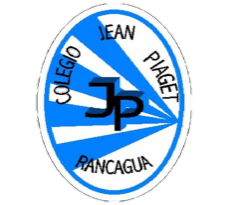 Colegio Jean Piaget
Mi escuela, un lugar para aprender y crecer en un ambiente saludable
PLANIFICACIÓN  CLASES VIRTUALESSEMANA N° 21FECHA : 18- agosto-2020
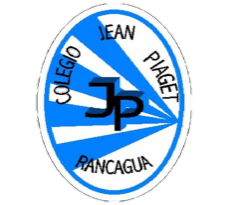 Reglas para una buena clase
Puntualidad
tener materiales solicitados
Ser respetuoso con el profesor y sus compañeros
Mantener micrófono apagado y cámara encendida(solo si el alumno quiere)
Dudas o consultas
Estar atento a la clase online
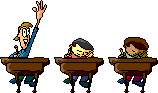 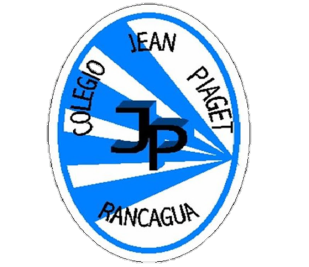 InicioActivación Conocimientos Previos
RECORDEMOS
¿Qué sabes sobre los seres imaginarios?
 
¿Conoces algún ser imaginario?
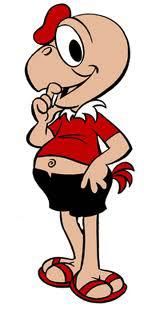 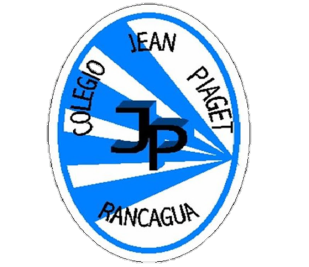 SERES IMAGINARIOS
Criatura imaginaria, ficticia, fantástica, fabulosa, misteriosa o legendaria son denominaciones que se dan a distintos seres presentes en la mitología de distintas civilizaciones o en leyendas más o menos tradicionales del folclore o la cultura popular; con independencia de su carácter sobrenatural o no.
EJEMPLOS
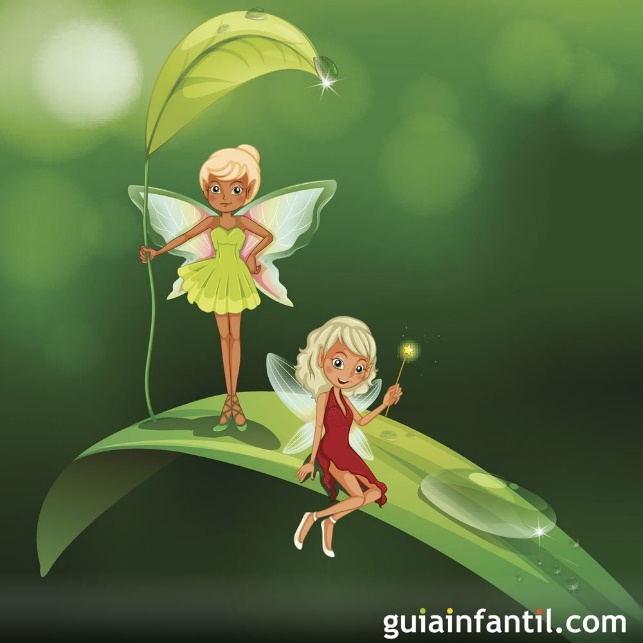 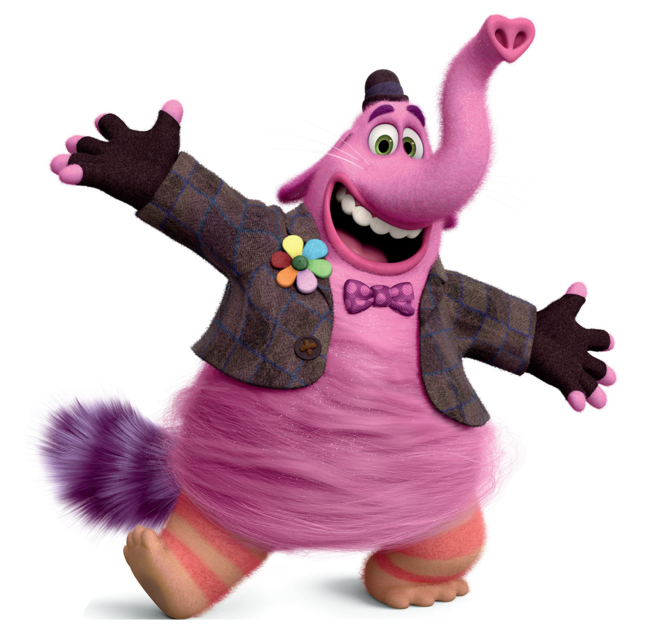 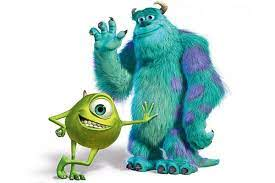 ACTIVIDAD
Según lo visto en clases debes:
Con tus materiales seleccionados. 
Debes crear un ser imaginario.
Debes ser lo más creativo y divertido que imagines.
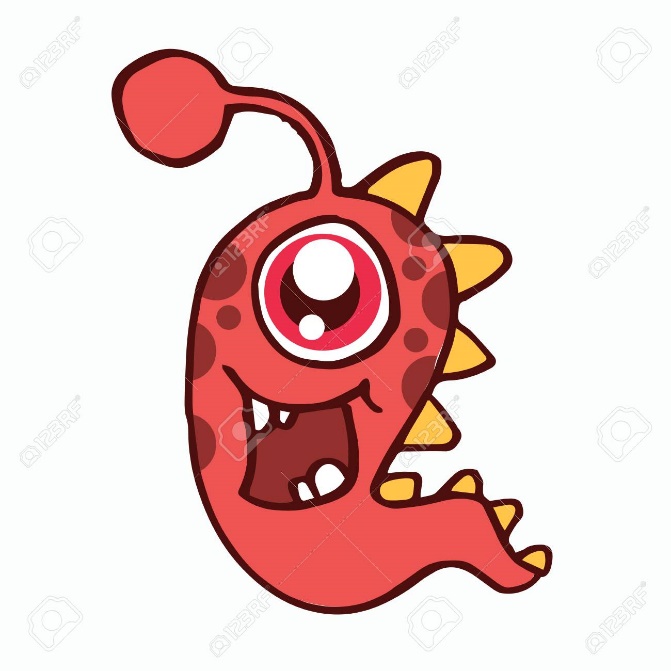 EJEMPLO
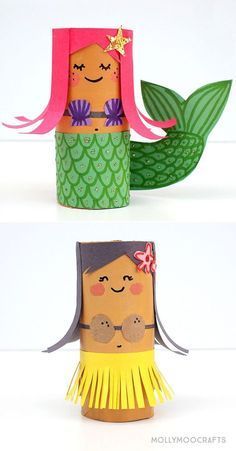 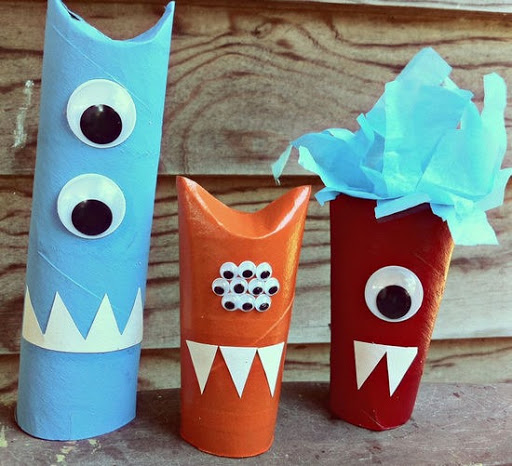 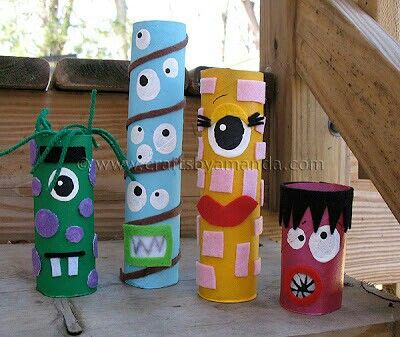 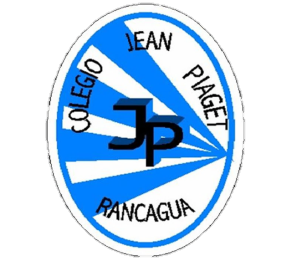 TICKET DE SALIDA
ASIGNATURA Artes Visuales
SEMANA 21
CIERRE
Nombre: _______________________________________
1) ¿Qué características tienen los seres imaginarios?

2) ¿Qué técnica utilizaste para la creación de tu ser imaginario?

3) ¿Qué quieres expresar con tu trabajo?
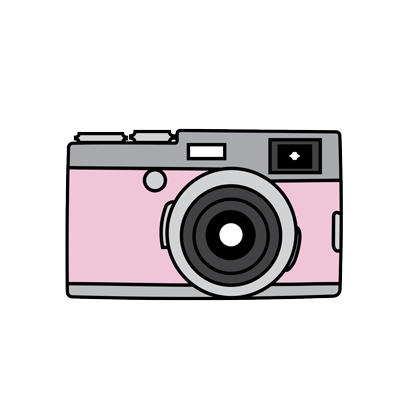 Enviar fotografía de este ticket de salida al: 
Correo: Alicia.cuellar@jean-Piaget.cl